انتخاب رشته کنکور سراسری
راهنمای مشاوران-داوطلبان و خانواده ها
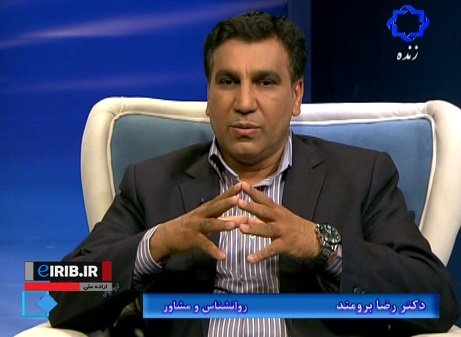 مقدمه
انتخاب رشته کنکور سراسری امروزه به عنوان یک چالش مهم برای تمامی داوطلبان کنکور سراسری محسوب می شود.
 با ادغام کنکور سراسری و دانشگاه آزاد تنها مراحل ثبت نام، برگزاری آزمون و اعلام نتایج اولیه این دو با هم ادغام شده و هم چنان مرحله انتخاب رشته و اعلام نتایج نهایی این دو دانشگاه به صورت مجزا و به ترتیب توسط سایت های سنجش و دانشگاه آزاد انجام می شود
3
مقدمه
آشنایی با مراحل انتخاب رشته سراسری و آزاد می تواند در کسب موفقیت نهایی و قبولی در رشته محل دلخواه داوطلب را بسیار کمک نماید. بنابراین برای رسیدن به قبولی نهایی باید انتخاب رشته درست و اصولی و با توجه به معیار ها و ملاک های مهم توسط داوطلب انجام شود.
4
مقدمه
این معیارها و نکات شامل چه مواردی می شود؟ آیا برای تمامی داوطلبان این معیارها یکسان است. انتخاب رشته سراسری و آزاد چه تفاوتی باید با یکدیگر دارد ؟
این سئوالات و سئوالات مشابه دیگر از جمله مواردی خواهند بود که در این مجموعه به آن خواهیم پرداخت.
5
سرفصل های دوره
سرفصل های دوره
1-چند سئوال اساسی در خصوص کنکور و انتخاب رشته
2-آشنایی با واژه ها و اصطلاحات کنکور و انتخاب رشته
3-آشنایی با واژها و اصطلاحات سازمان سنجش و وزارت علوم
4-روش های متمرکز و متمرکز با شرایط خاص
5-بومی گزینی در کنکور و تاثیر آن در انتخاب رشته
7
سرفصل های دوره
6-سهیمه ها در کنکور
7-توجه به زیرگروه ها
8-اشتباهات رایج داوطلبان در انتخاب رشته
9-الگوهای چهارگانه انتخاب رشته توسط داوطلبان
10-عوامل موثر بر انتخاب رشته
11-فرایند هفت مرحله ای انتخاب رشته
12-فرایند انتخاب رشته حضوری و غیر حضوری
8
1-چند سئوال اساسی
قبل از مطالعه اسلاید  ها به سئوالات مطرح شده خوب فکر کنید
چند سئوال اساسی
تفاوت آزمون کنکور با آزمون های مدرسه در چیست ؟
تفاوت آزمون های قدرت با آزمون سرعت در چه چیزهایی است
چرا در آزمون کنکور نمره منفی در نظر می گیرند
10
چند سئوال اساسی
آزمون های ملاکی و هنجاری چه تفاوتی با یکدیگر  دارند ؟

کنکور  چگونه  آزمونی است (ملاکی و یا هنجاری) ؟
11
چند سئوال اساسی
نحوه تاثیر سهمیه مناطق در کنکور سراسری ( کدام سهمیه مناطق بهتر است ؟ منطقه 1 ، 2 یا 3 )
 
نحوه تاثیر سهمیه خانواده شهدا در کنکور سراسری
نحوه تاثیر سهمیه ایثارگران 5 درصدی در کنکور سراسری
12
چند سئوال اساسی
نحوه تاثیر سهمیه ایثارگران 25 درصدی و زیر 25 درصدی  در کنکور سراسری چگونه است؟
تعهدات تحصیل رایگان پذیرفته شدگان سهمیه های مختلف چه مواردی است؟
13
چند سئوال اساسی
نحوه تاثیر بومی گزینی شامل نواحی نه گانه و قطب های پنچگانه چگونه است؟
منظور از رشته های کشوری، قطبی، ناحیه ای و استانی چیست و در هنگام انتخاب رشته چگونه آن ها را انتخاب کنیم
14
چند سئوال اساسی
شرایط کلی تحصیل در دانشگاه ها و موسسات آموزش عالی ( دوره های روزانه، شبانه، دانشگاه فرهنگیان، نیمه حضوری، پیام نور و غیرانتفاعی، مجازی ( الکترونیکی )، پردیس خودگردان و ظرفیت مازاد) چگونه است؟
15
چند سئوال اساسی
رشته های متمرکز و رشته های متمرکز  با شرایط خاص 
محرومیت از کنکور سراسری تابع چه شرایطی است؟
شرایط ثبت نام دانشگاه فرهنگیان چیست؟
16
چند سئوال اساسی
انتخاب رشته در دو یا سه گروه آزمایشی چگونه خواهد بود
انتخاب رشته های صرفا با سوابق تحصیلی در دوره روزانه  برای داوطلبانی که در آزمون مجاز به انتخاب رشته در دوره های روزانه نشده اند امکان پذیر است؟
17
2-آشنایی با  واژه ها و اصطلاحات کنکور و انتخاب رشته
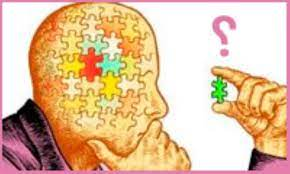 کنکور
کنکور یک آزمون نرم مرجع و از نوع آزمون های سرعت است که برای انتخاب داوطلبان ورود به دانشگاه ها و مراکز آموزش عالی انجام می پذیرد
تفاوت کنکور با آزمون های مدرسه
1- نوع آزمون
2-شرایط قبولی
3-نوع سئوالات
20
1-نوع آزمون
کنکور از جهت نوع آزمون دو تفاوت اساسی با امتحانات مدرسه دارد
اول: کنکور آزمون سرعت است و امتحانات مدرسه آزمون قدرت
در آزمون سرعت زمان کافی برای  پاسخگویی وجود ندارد و داوطلب بر اساس دقت و سرعت به سئوالات پاسخ دهد. به همین دلیل از نمره منفی استفاده می کنند تا احتمال پاسخ تصادفی از بین برود
درآزمون قدرت داوطلب زمان کافی برای بررسی و مقایسه و اصلاح اشتباهات احتمالی دارد.
21
2-شرایط قبولی
شرایط قبولی در کنکور براساس عملکرد داوطلب و عملکرد سایر داوطلبان در آزمون کنکور است.
یعنی انتخاب بر اساس ملاک یا سقف نمره  نیست، بلکه بر اساس وضعیت و جایگاه داوطلب در مقایسه با سایر داوطلبان است.
چون کنکور یک آزمون هنجاری است و نه ملاکی
22
2-ادامه -شرایط قبولی
در آزمون های ملاکی شرکت کنندگان در یک آزمون در صورت کسب نمره مشخص شده و بالاتر از آن(مثلا نمره 10 از 20) که همان ملاک قبولی پذیرفته می شود.
بنابراین ممکن است در یک آزمون ملاکی همه یا هیچکدام پذیذفته نشوند
در آزمون هنجاری به جای کف نمره(ملاک) برابر سهیمه تعیین شده افرادی که بالاتری نمره را کسب نموده اند انتخاب می کنند
بنابراین در آزمون های هنجاری برابر سهیمه ها افرادی با هر نمره ای پذیرفته خواهند شد
23
3-نوع سئوالات
تفاوت های نوع سئوالات کنکور با امتحانات مدرسه
سئوالات کنکور چهارگزینه ای اما سئوالات مدرسه تشریحی یا کوتاه پاسخ می باشند
سئوالات کنکور بر اساس تکنیک های بسط و یادگیری در حد تسلط طراحی می شوند
24
3-نوع سئوالات
در تکنیک بسط از ارتباط برقرار نمودن بین جملات و پاراگراف ها اطلاعات جدیدی بدست می آید 
افراد باهوش بهتر می توانند بین مطالب کتاب ارتباط برقرار نموده و اطلاعات جدیدی بدست آورند
25
3-نوع سئوالات
در تکنیک یادگیری در حد تسلط مطالب آموخته شده با واقعیت های بیرونی تطبیق داده می شود
علاوه بر این با موضوعات مشابه هم مقایسه می شود و تفاوت ها و شباهت های آنان مشخص می شود
26
انتخاب رشته   انتخاب آینده
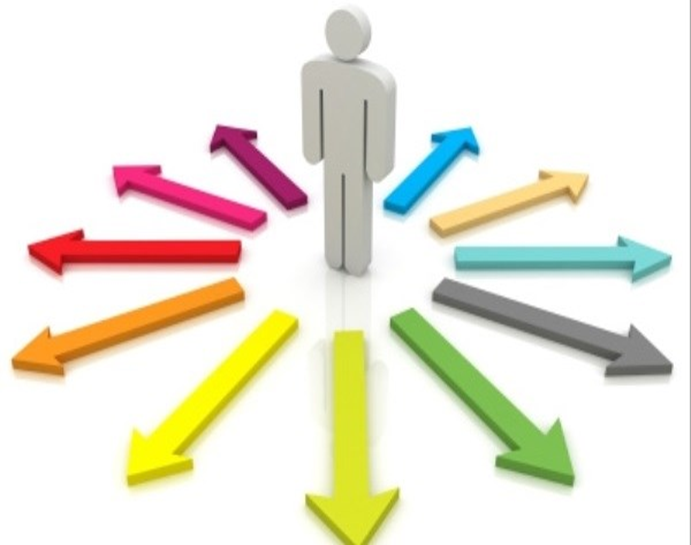 انتخاب رشته تصمیم گیری برای آینده شغلی و تحصیلی است
بنابراین برای تصمیم گیری درست و منطقی بهتراست:
1-علاقه ها و توانایی های خود را بشناسید
2-برای آینده خود برنامه داشته باشید
3-رشته های دانشگاهی را بشناسید
4-بر اساس علاقمندی، توانایی ها و برنامه های آینده خود انتخاب رشته نمایید
28
سهمیه مناطق
تبصره 2- فارغ التحصیلان دوره های كاردانی پیوسته آموزشكده های فنی و حرفه ای وزارت آموزش و پرورش كه دوره پیش دانشگاهی را نگذرانده اند، در آزمون سراسر ی بر اساس بخش محل اخذ مدرك تحصیلی سه سال آخر دوره دبیرستان و  یا هنرستان (سال اول ، دوم و سوم دبیرستان و  یا هنرستان)، كه تحصیل نموده اند جزء  یكی از سهمیه های مناطق 1، 2 و یا 3 محسوب می گردند.
29
منطقه یک
شامل بخش های مرکزی شهرهای تهران، شیراز، اصفهان، تبریز و مشهد می باشد.
در شهرستان تهران بخش های کن و شمیرانات نیز جز سهمیه منطقه یک محسوب می گردند.
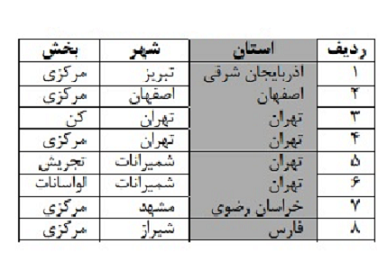 30
اولویت های سه گانه را از کجا پیدا کنیم
آرمانی-واقعی-تضمینی
جهت دانلود کامل این فایل و فایل های مشابه مراجعه شود به :
Mehrejonoob.frafile.ir
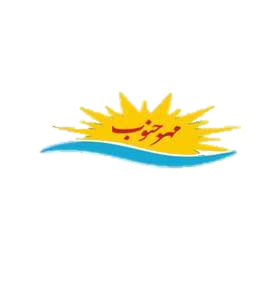 سپاس بابت همراهی تان
تلفن مرکز مشاوره  و خدمات روان شناختی مهر جنوب -07633671199
تلفن موسسه آموزشی و پژوهشی آنامیس مهر جنوب-07633680163
تلفن همراه:09129680169
وبسایت مشارکت در  فایل های آموزشی
Anamisfile.ir
وبسایت خرید 
Mehr.anamisfile.ir
موسسه آنامیس مهرجنوب									Anamisfile.ir
وبسایت مشارکت در تولید و فروش فایل های آموزشی
Anamisfile.ir
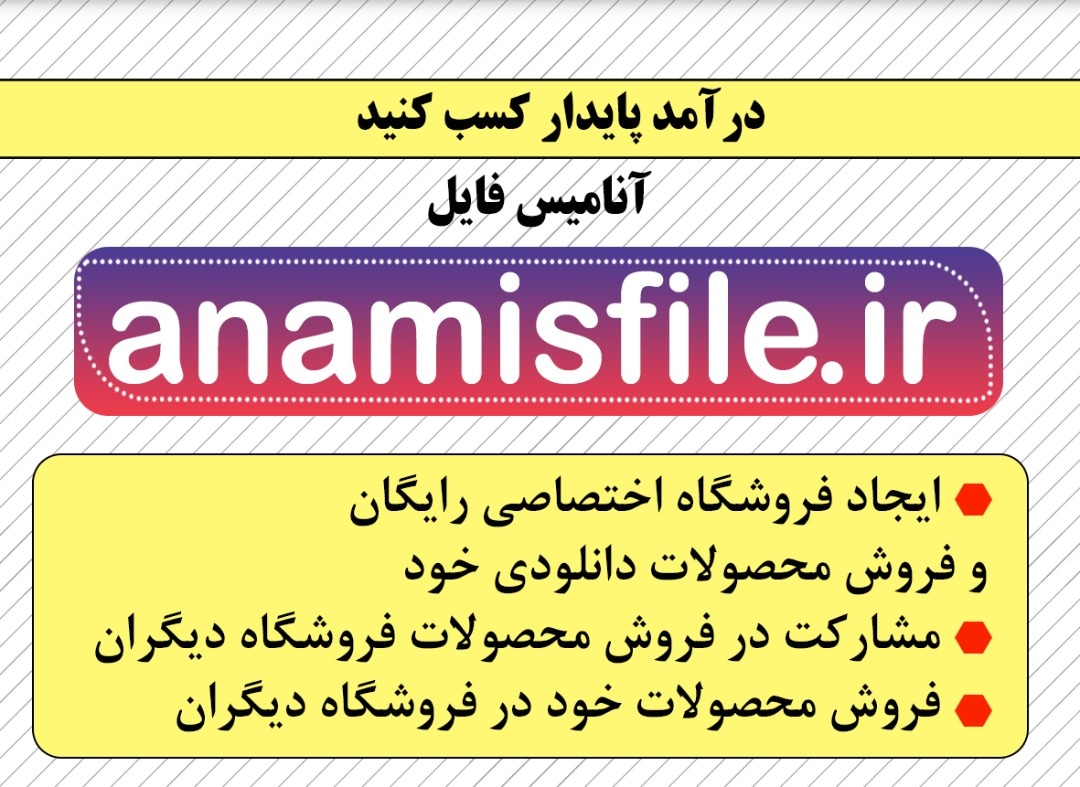 مهر ایرانی
مرجع معرفی متخصصان حوزه روان شناسی، مشاوره و علوم تربیتی
Mehreirani.ir
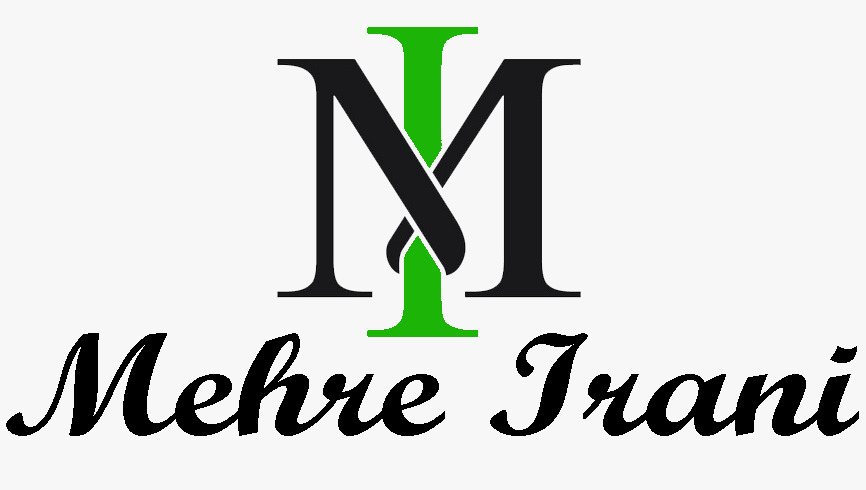